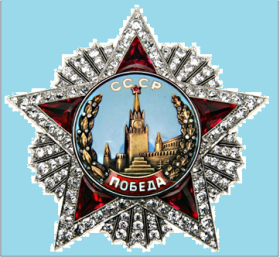 ПРОЕКТ
НА ВСТРЕЧУ  ДНЮ  ПОБЕДЫ
посвященный Победы  в                                         
                                            Великой Отечественной
Тип проекта
-Групповой : 
-Участники                                                                                                   Воспитатель:                  Мамедова Р.Р.                                      Дети и их родители:        Подготовительная группа                                                                                                                                           

Вид проекта
-Информационно-практический-ориентировочный                                                                                           -Творческий              

Сроки реализации                                                                                 Февраль-май 2022 год

Подготовила и провела : Мамедова Рена Расим кызы
Актуальность
     В преддверии празднования День Победы в Великой Отечественной войне в ГБОУ Школа № 920, Перовского района  ВАО г. Москвы родился проект «Навстречу Дню Победы…».
Создание проекта направлено на работу по воспитанию у дошкольников чувства гордости за свой народ, уважения к его свершениям и достойным страницам истории, предполагает привлечение детей и родителей к изучению знаменательных дат Великой Отечественной войны 1941-1945 годов и участию в мероприятиях по подготовке и празднованию Победы.  
    День Победы близок и понятен детям дошкольного возраста, потому что реализует достаточно простую, ясную идею, известную им по сказкам, –противостояние добра и зла с финальной победой добра. Этот праздник развивает и укрепляет в детях чувство справедливости, помогает осознать свою национальную принадлежность, особенность истории своей страны, призывает любить Родину и близких. Обратив внимание на то, что старшие дошкольники страдают дефицитом знаний об освобождении родной страны от немецко-фашистских захватчиков и об участии членов семьи старшего поколения в Великой Отечественной войне, был составлен групповой проект «Навстречу  Дню  Победы…»
Цель проекта 
      Формировать у детей представления о Великой Отечественной войне  и людях, одержавших победу на фронте и в тылу через различные виды деятельности. Развитие  у дошкольников активной гражданской позиции и патриотизма как важнейший  духовно-нравственных ценностей, отражающих сопричастность к делам и достижениям старших поколений, готовность к активному участию в различных сферах жизни общества.
Выполнение проекта
Презентация проекта
«На встречу Победы».
1. Образовательная деятельность в подготовительной  группе «На встречу Победы»                                                                                        
 2. Оформление выставки совместного творчества.
 3. Оформление стенда :« День Защитника Отечества» и «День Победы».
 4. Выступление на утреннике: 
«Бравые солдаты»,«С Днем Победы»
 5. Фотогалерея.
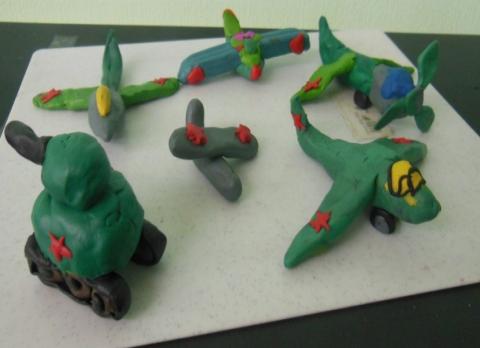 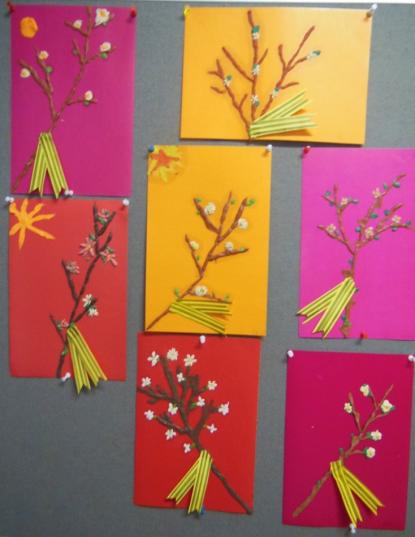 «ТАНКИ», «САМОЛЕТЫ»
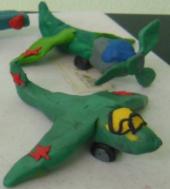 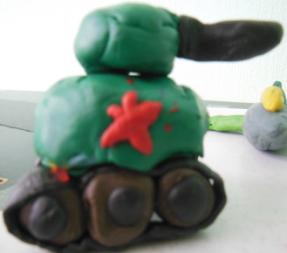 Лепка
Работы детей
«ВЕТОЧКА  ЯБЛОНИ»
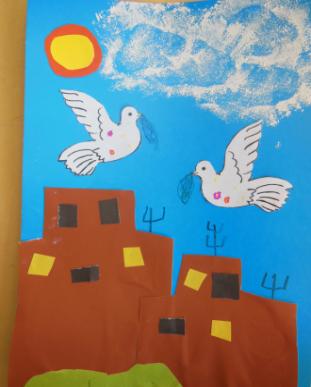 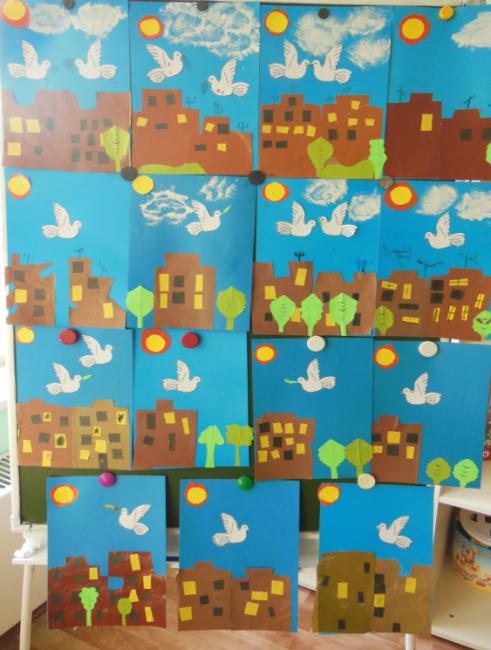 «Город после войны», «Звезда»
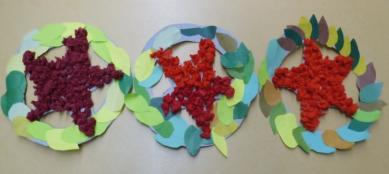 Аппликация
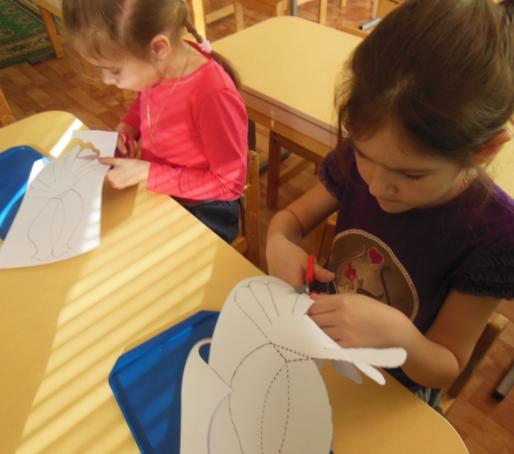 конструирование
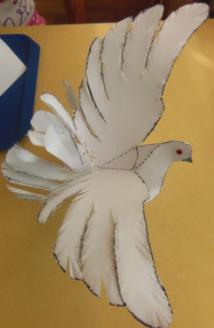 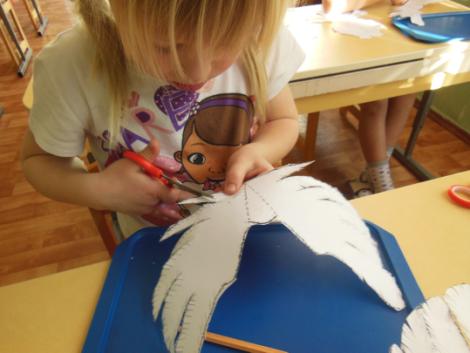 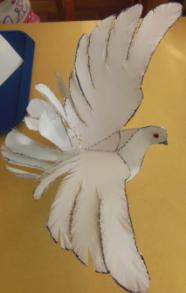 «Голубь»
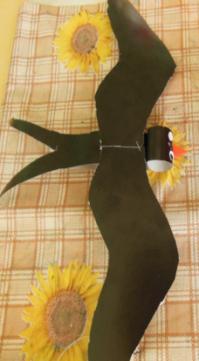 конструирование
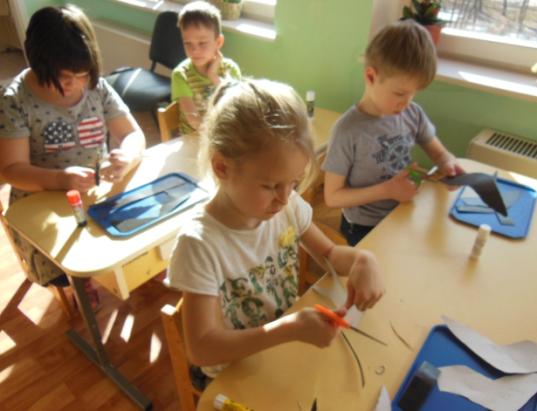 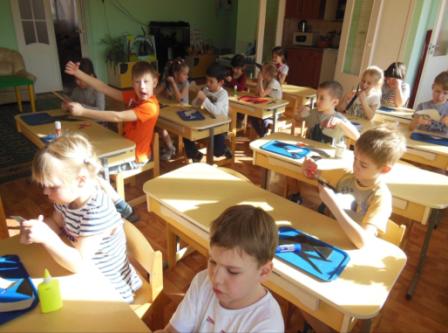 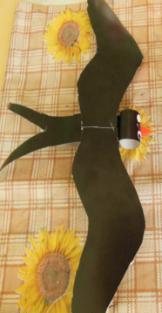 «Ласточка»
конструирование
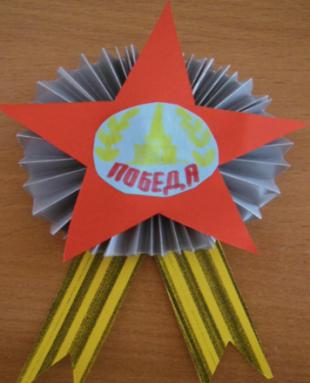 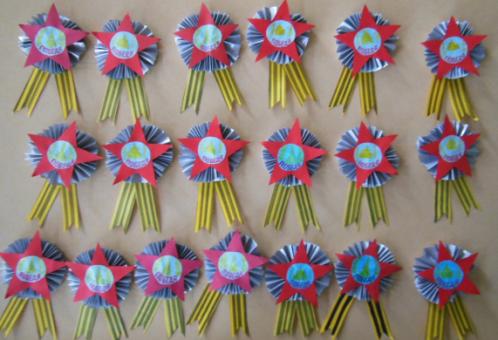 МЕДАЛЬ «ОРДЕН ПОБЕДЫ»
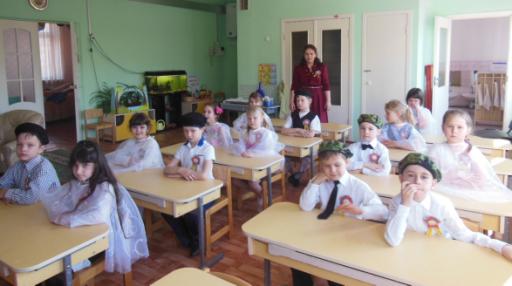 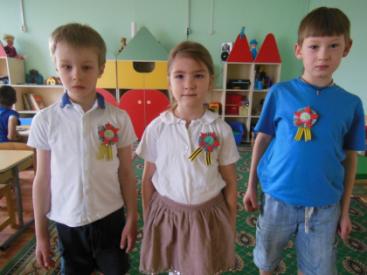 конструирование
«Земной шар мира и добра»
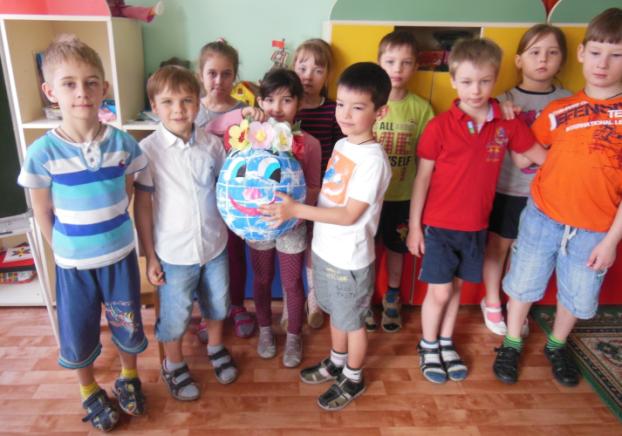 «Венок   Победы»
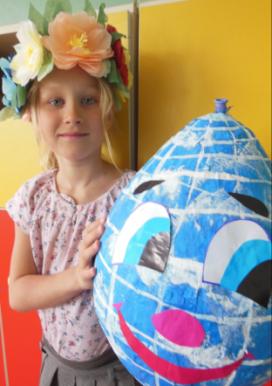 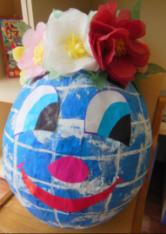 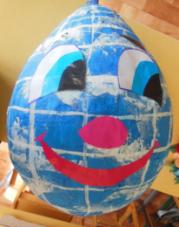 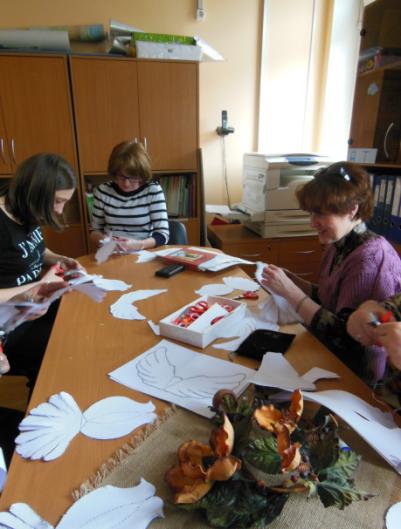 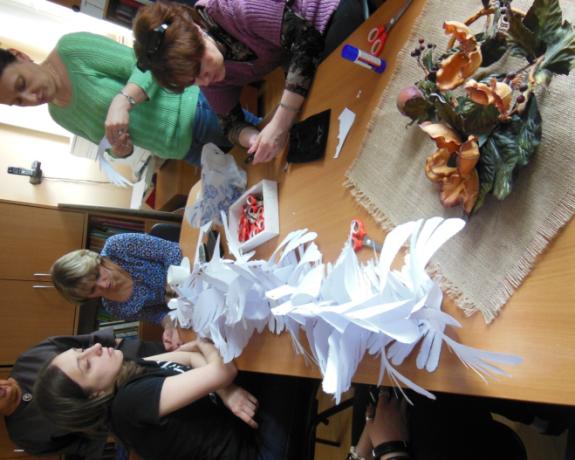 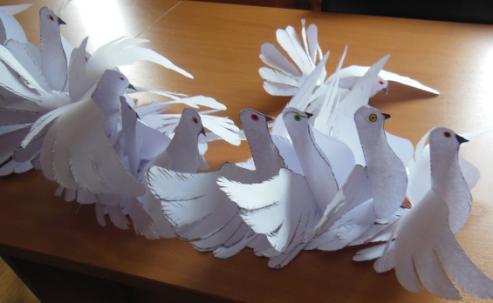 Подготовка с родителями к празднику «9 мая»
ХУДОЖЕСТВЕННЫЙ ТРУД
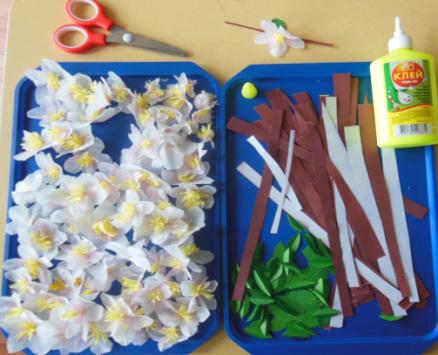 «Ветка цветущей яблони в вазе» Коллективная работа
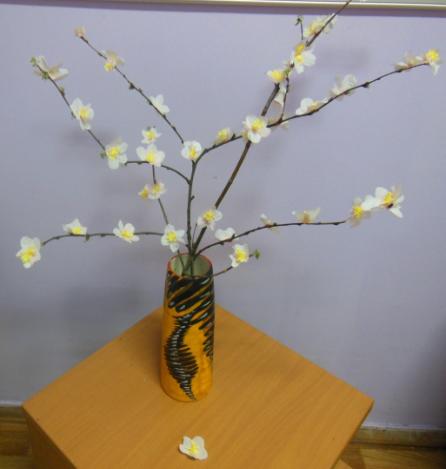 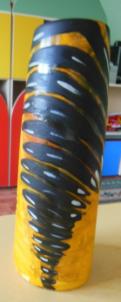 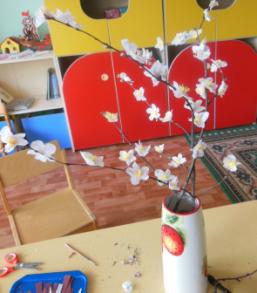 «Война  глазами  детей»
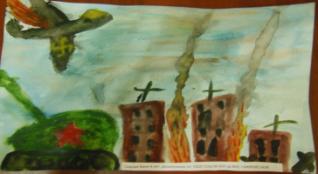 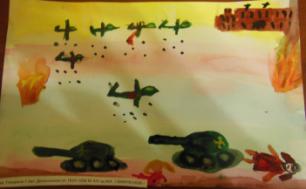 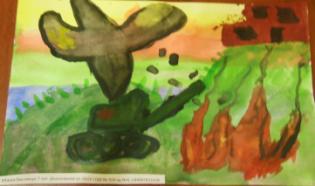 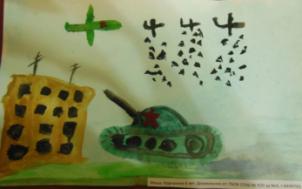 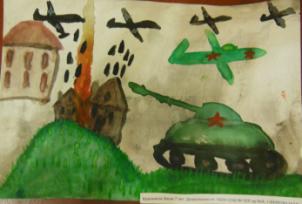 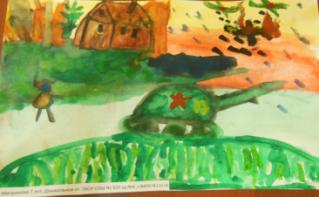 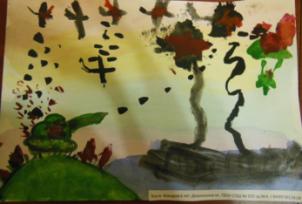 РИСОВАНИЕ
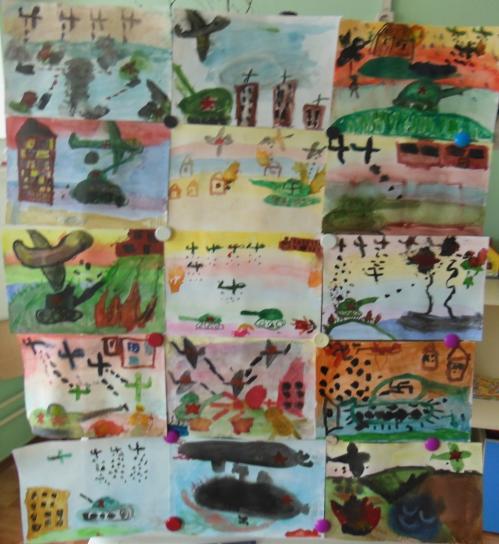 «Война  глазами  детей»
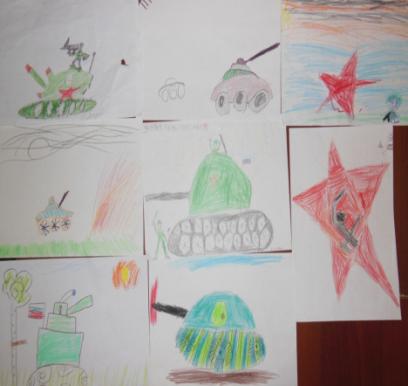 Рисование
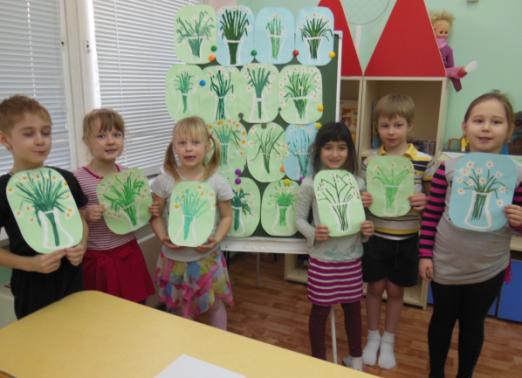 рисование
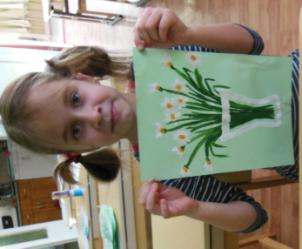 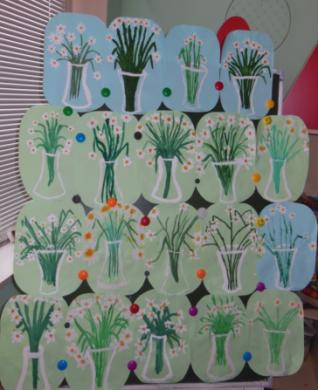 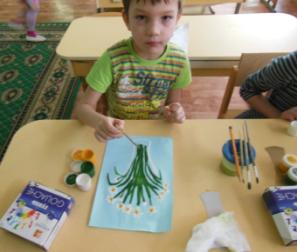 Подарок бабушке «Ромашки в вазе»
конструирование
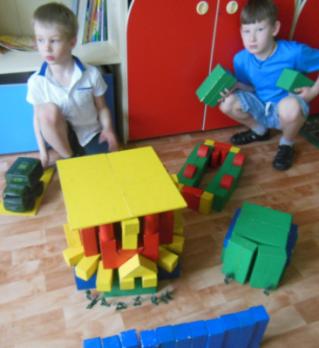 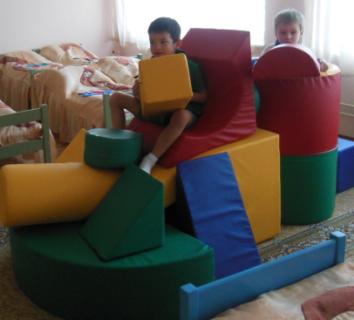 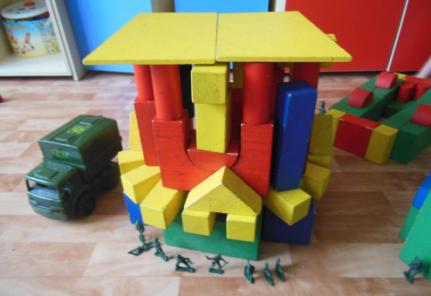 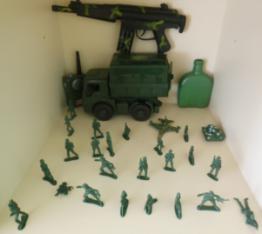 Панорама  построек
УГОЛОК  ПОСОБИЙ
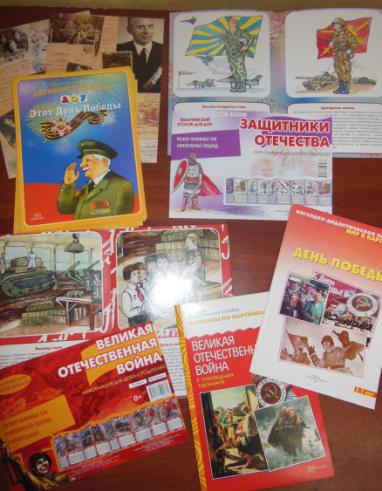 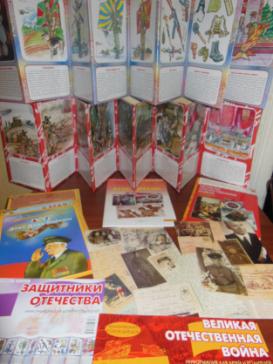 «Великая Отечественная Война»,                    «Почему 
 « Защитники Отечества ».         
«Блокада Ленинграда »,  
« Этот День победы », 
« Города-герои »,   
« Дети и война », 
« Душа солдата»,
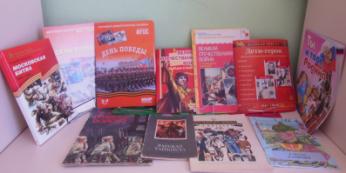 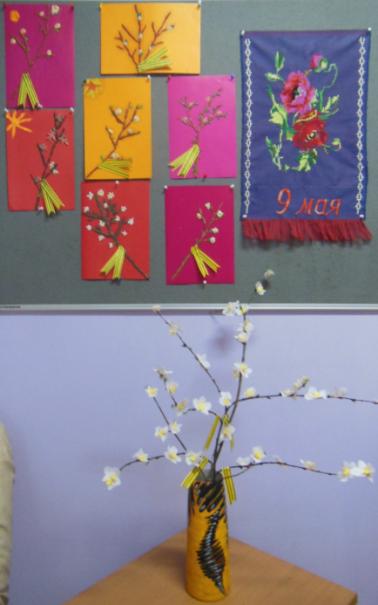 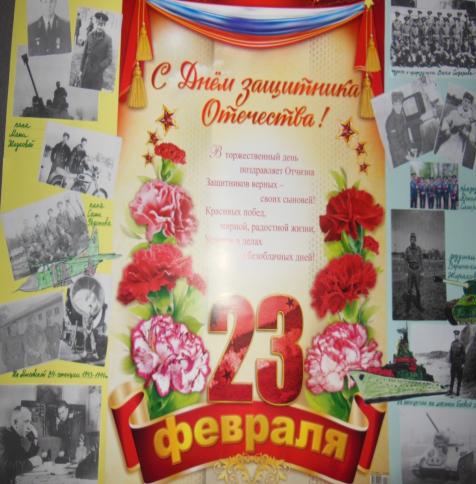 ОФОРМЛЕНИЕ СТЕНДА
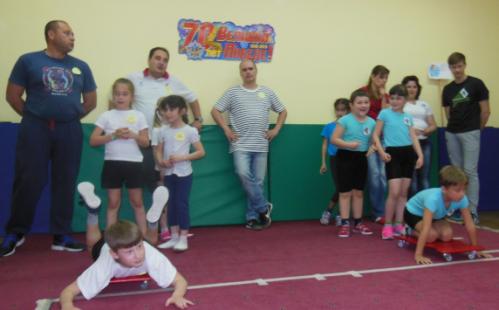 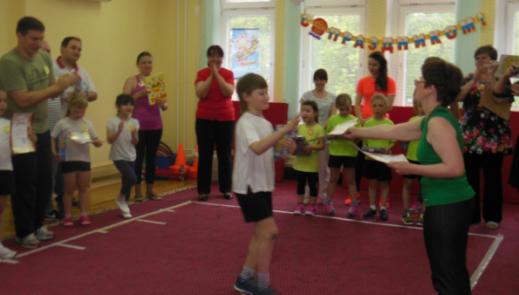 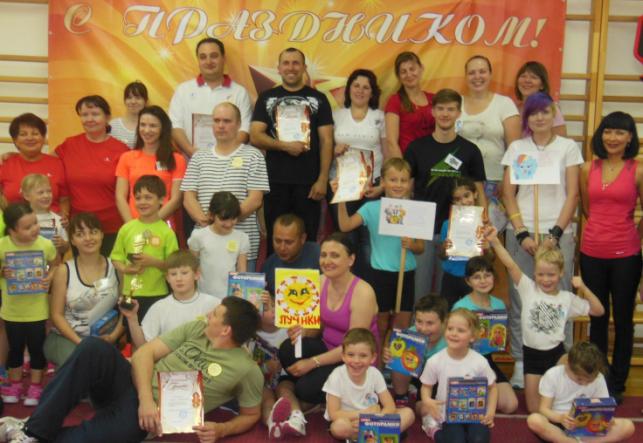 Участие с родителями в
 спортивном 
  празднике
«На встречу победы»
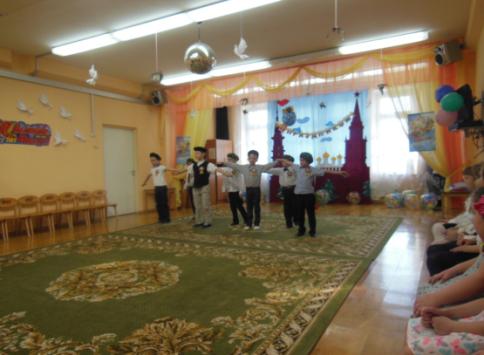 утренник
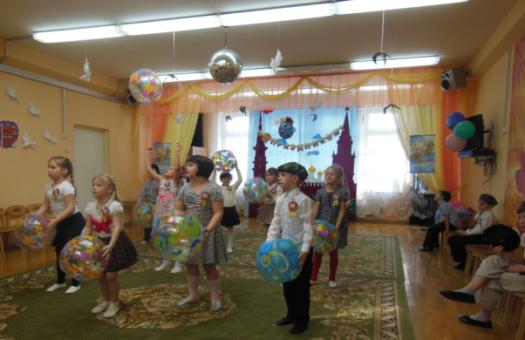 утренник
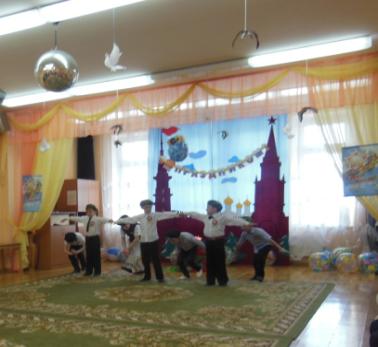 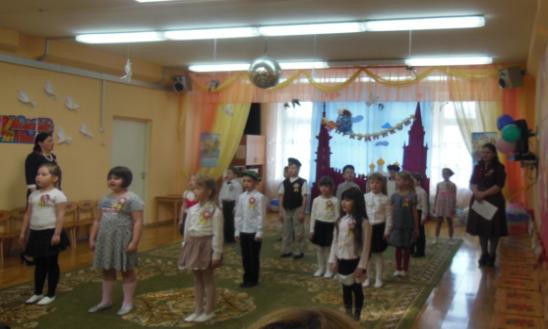 Список  использованной литературы:
 1. Примерная основная общеобразовательная программа дошкольного под ред.  Н.Е. Вераксы «От рождения до школы» .,2020г.      
 2. Зацепина М.Б. «Дни воинской славы». Патриотическое воспитание дошкольников.М.,2009г.
 3. Ю.Е.Антонов.,2010г. «Наследники Великой Победы»
 4. Г.Н.Данилина .,2005г. «Дошкольнику об истории и культуре России».
 5. О.С.Докунина,П.Л.Лепе.,2013г. «Проектная деятельность как       средство повышения познавательной активности детей дошкольного возраста».
СПАСИБО!
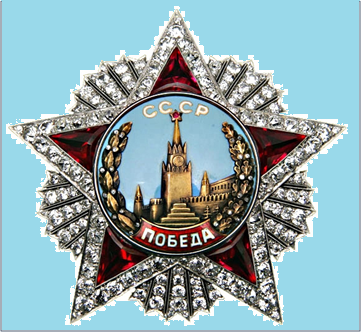